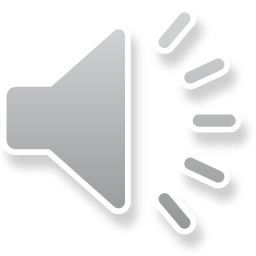 ПОЛЕВЫЕ ЦВЕТЫ
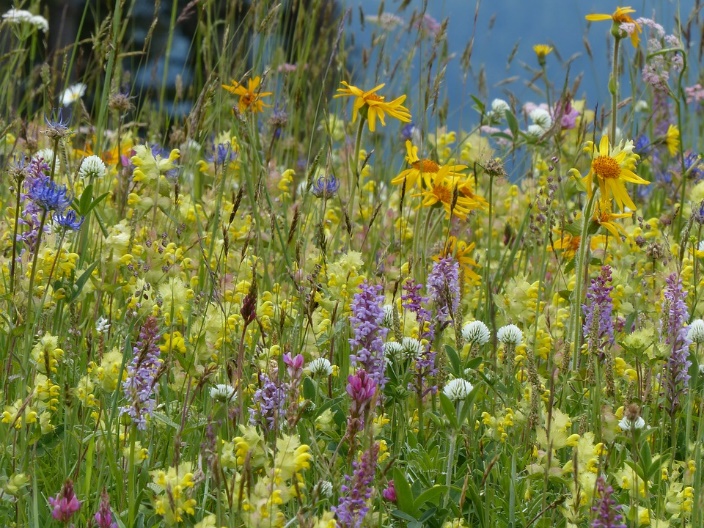 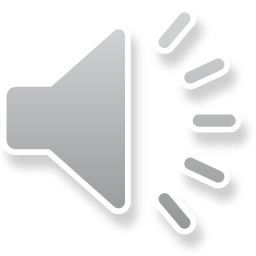 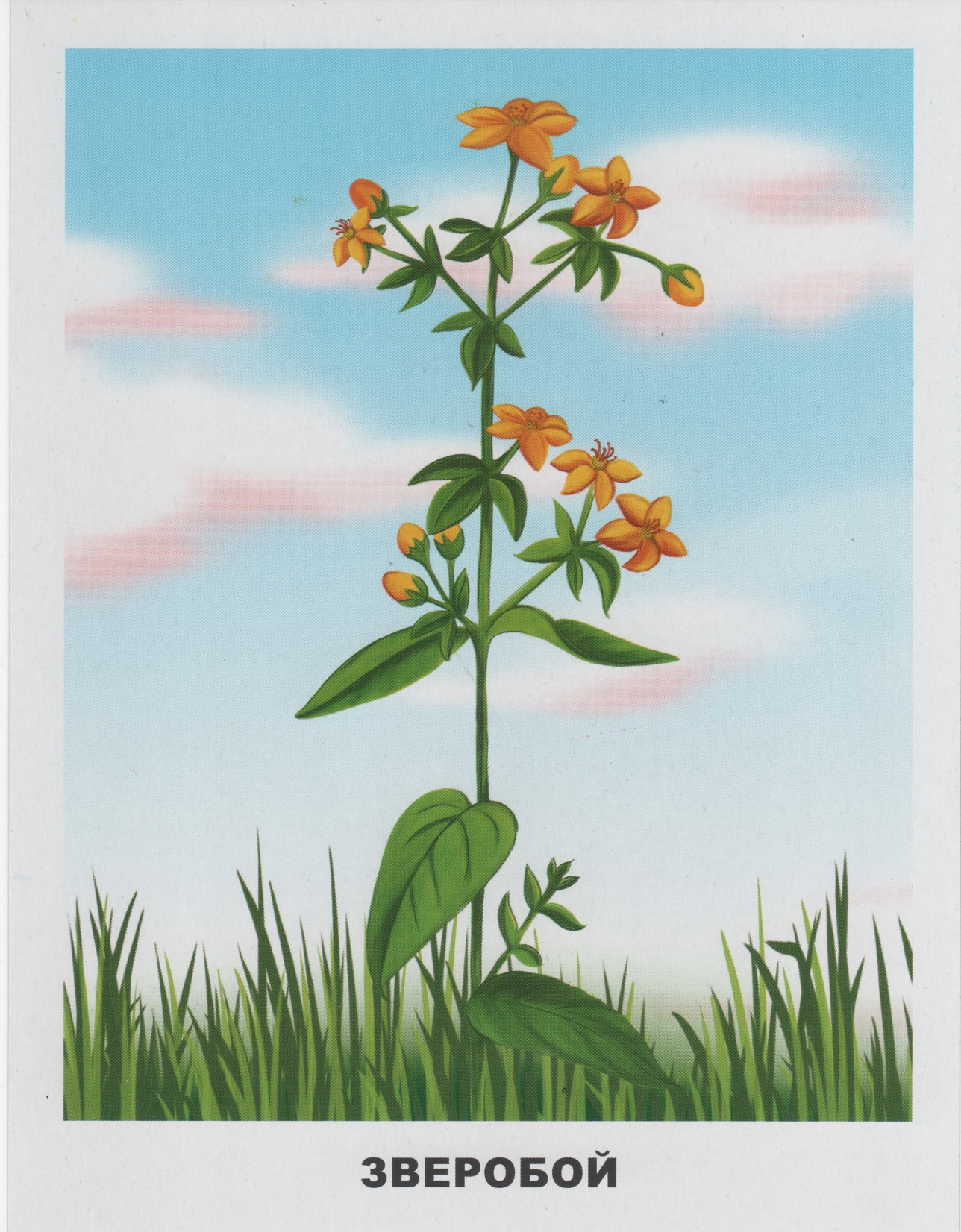 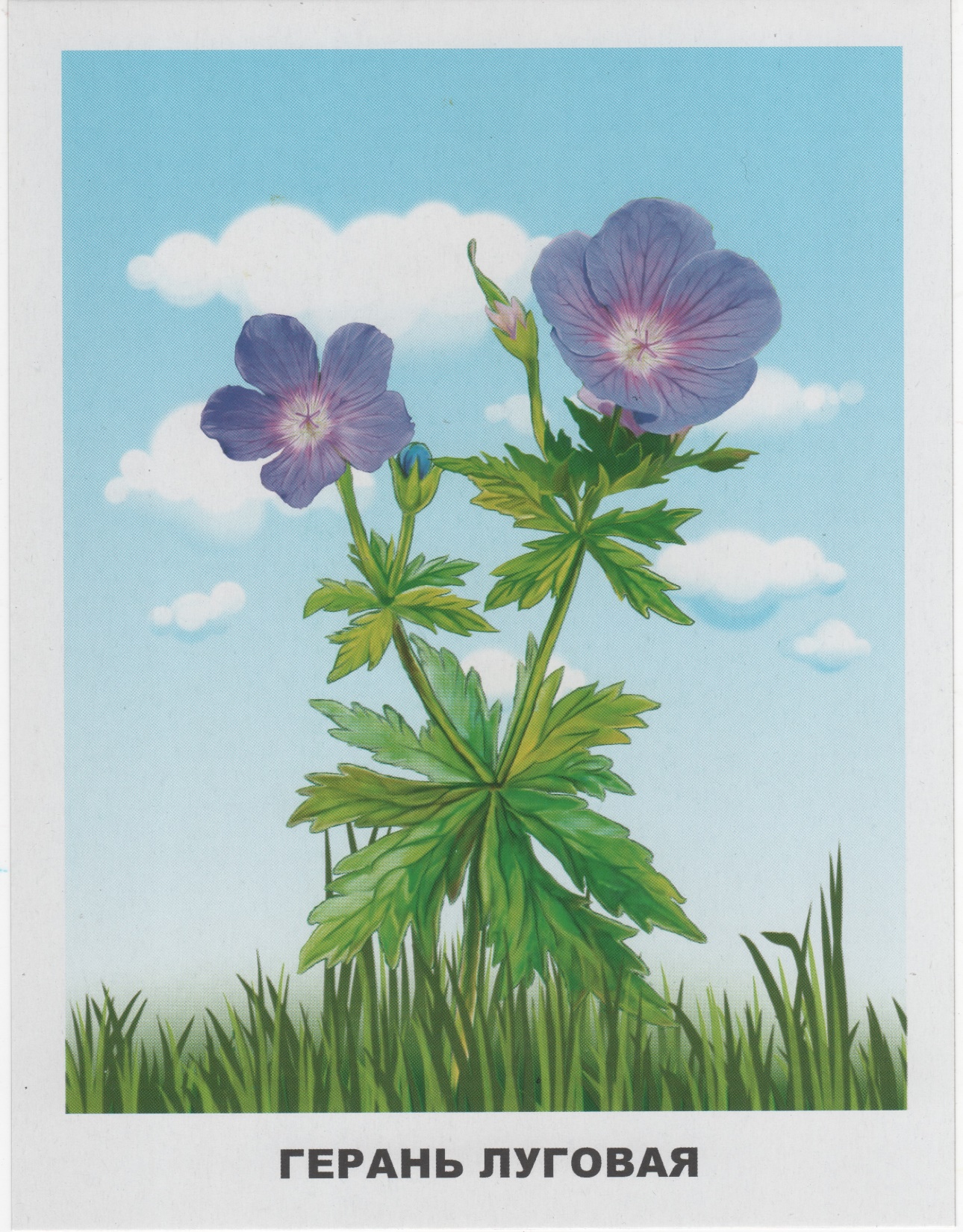 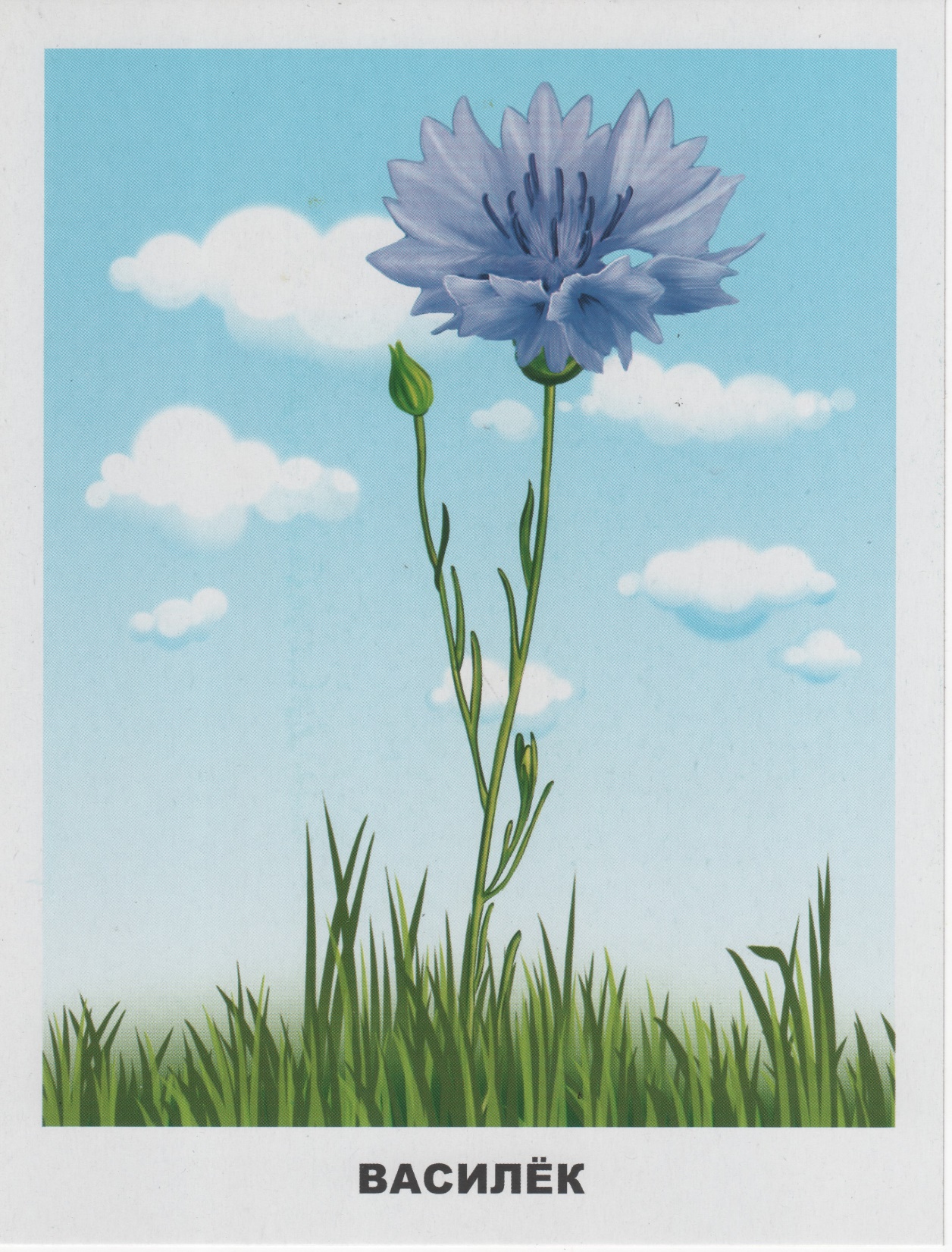 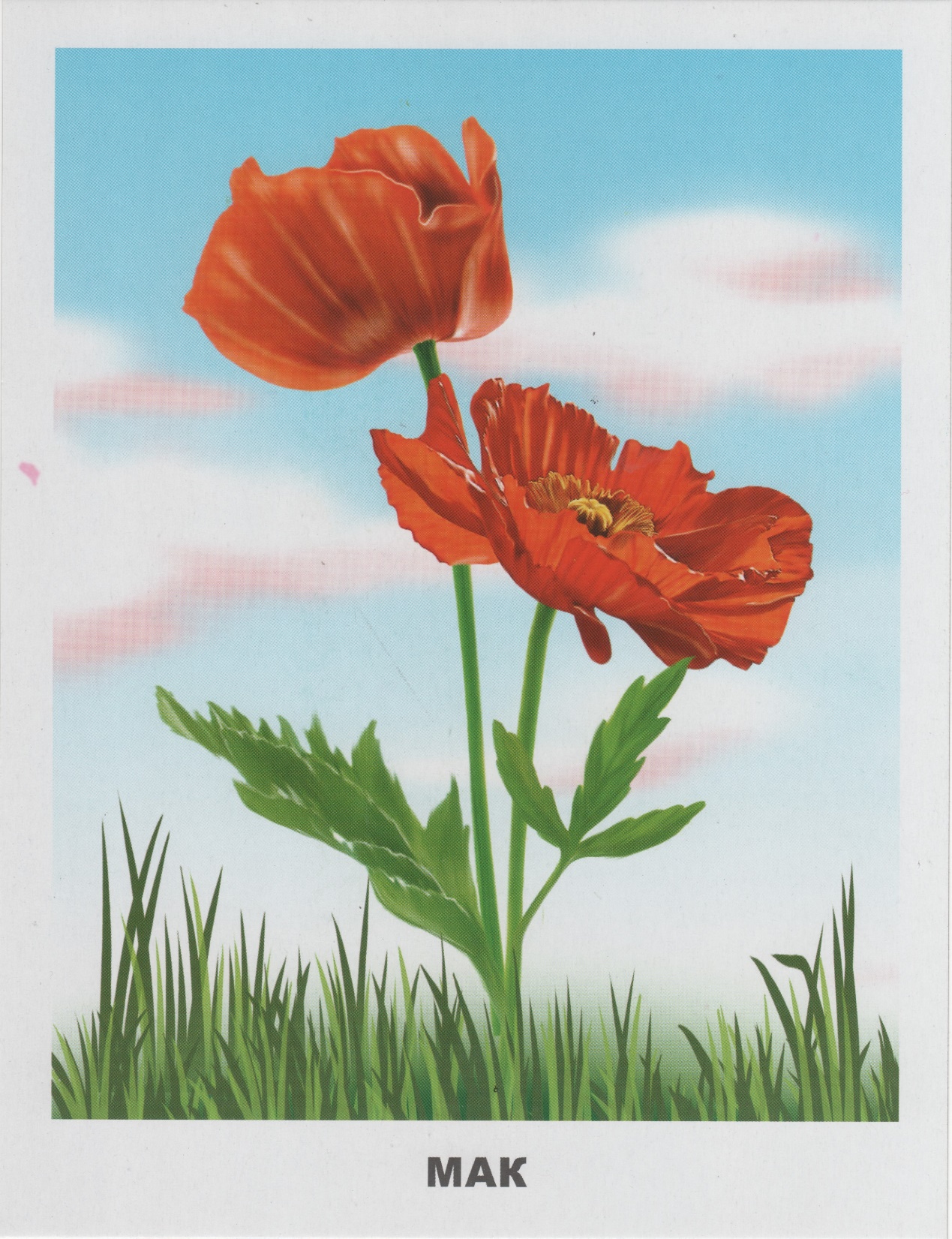 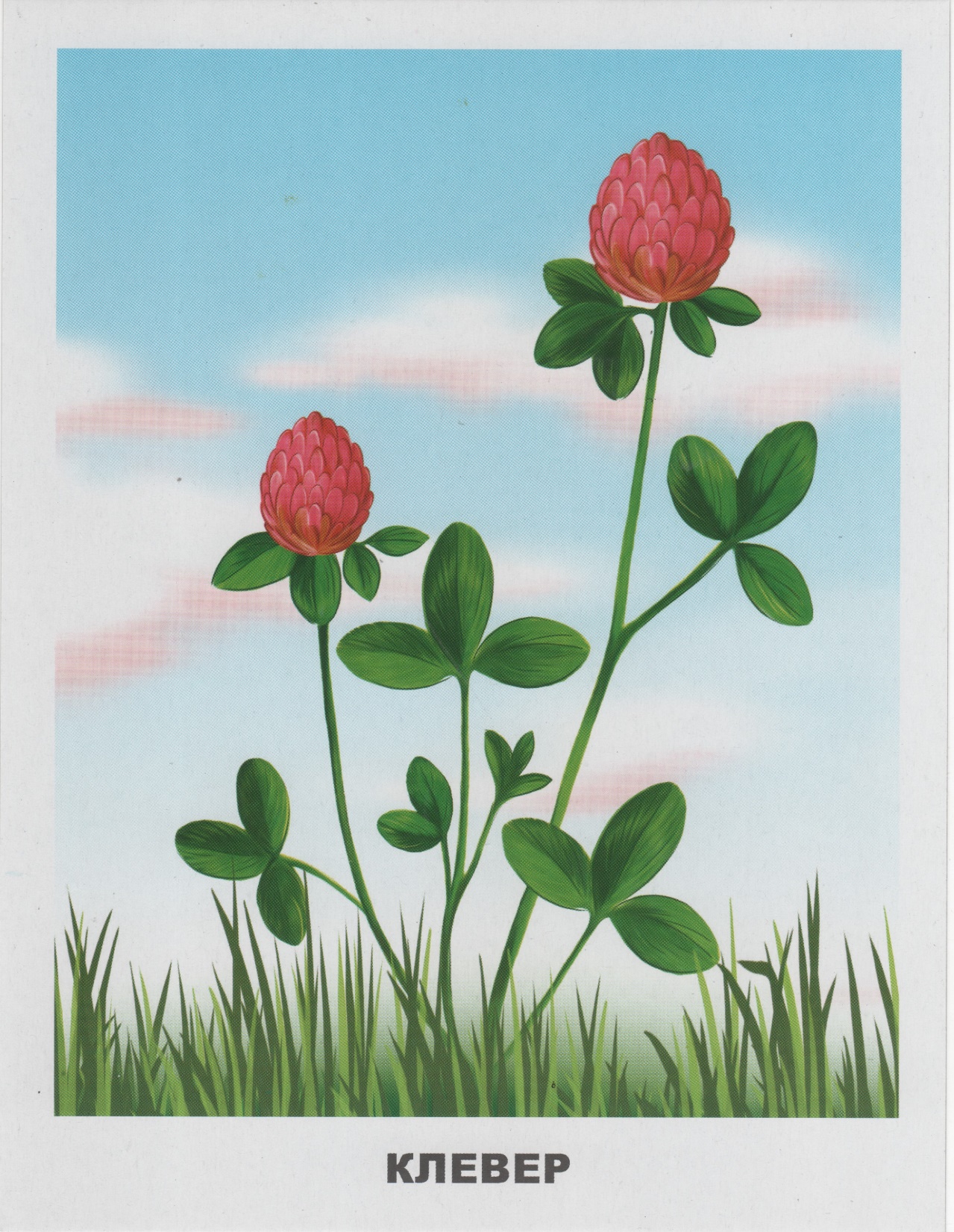 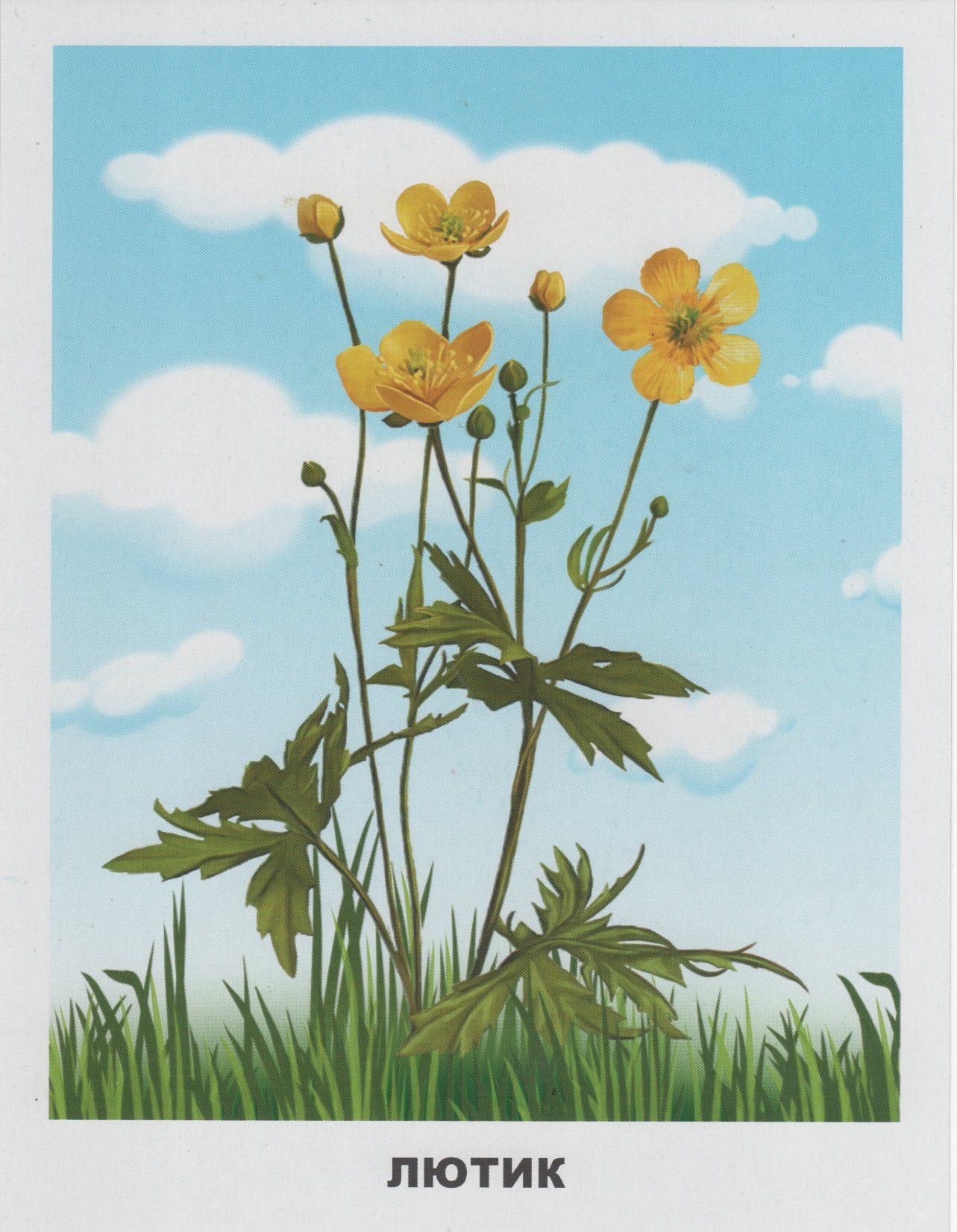 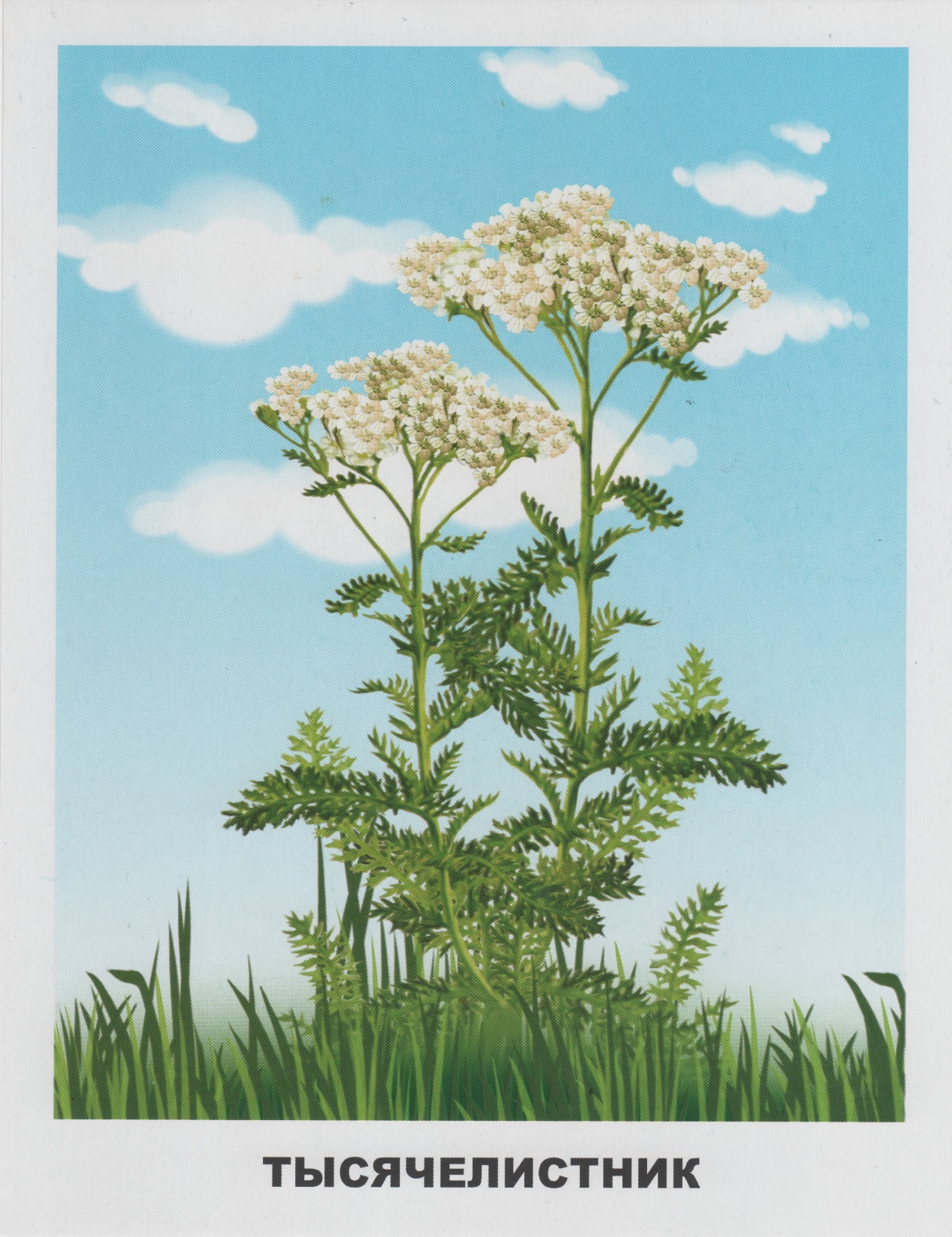 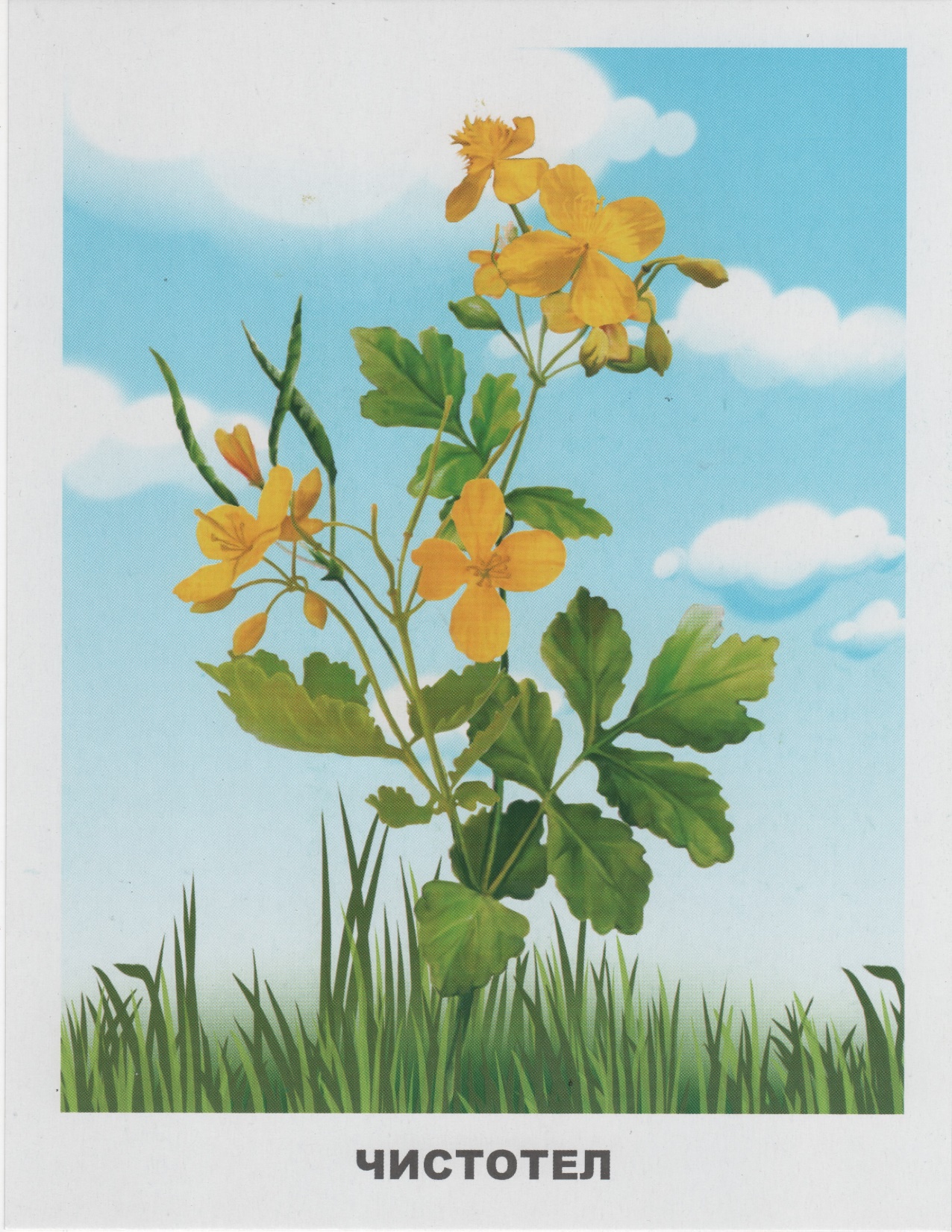 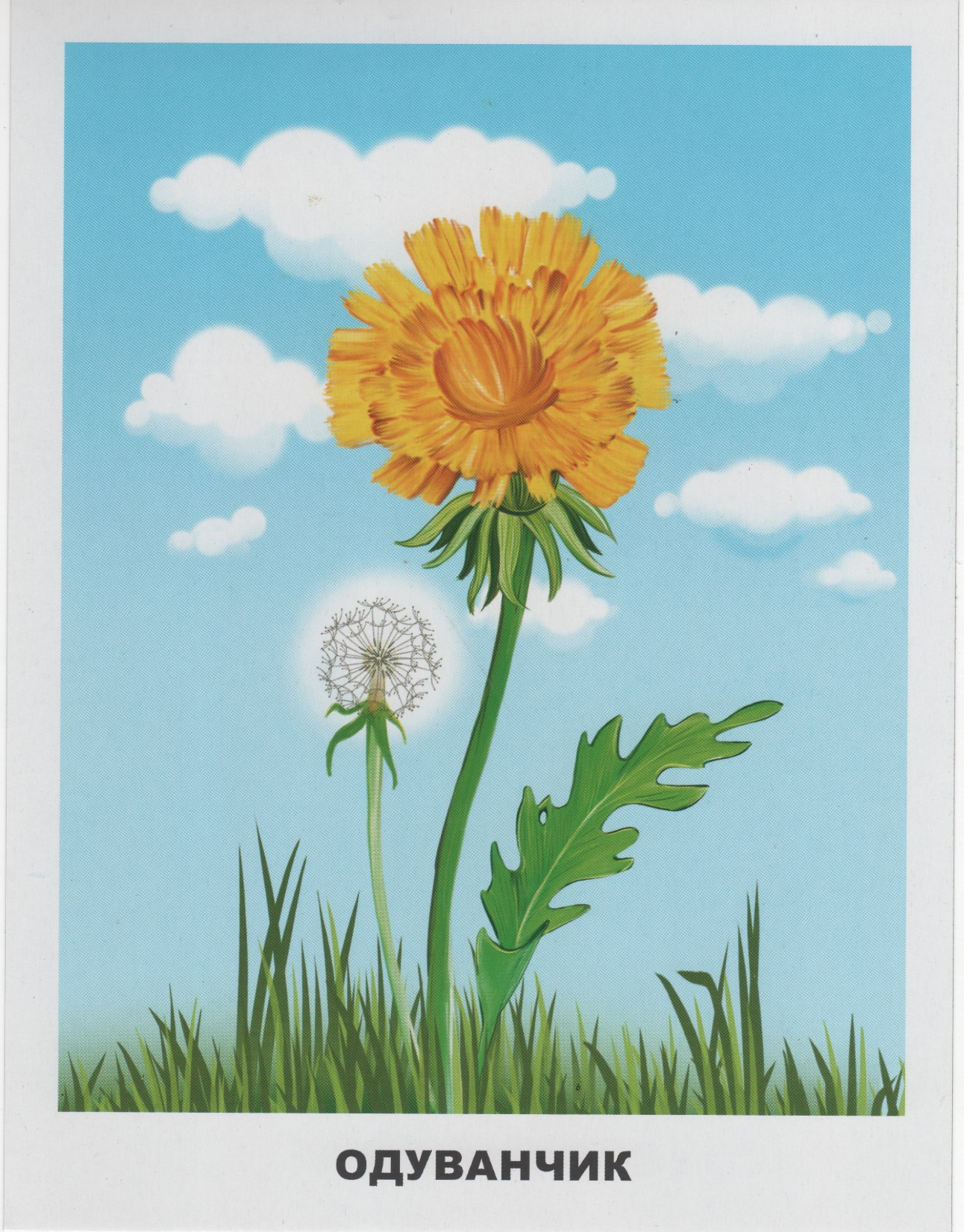 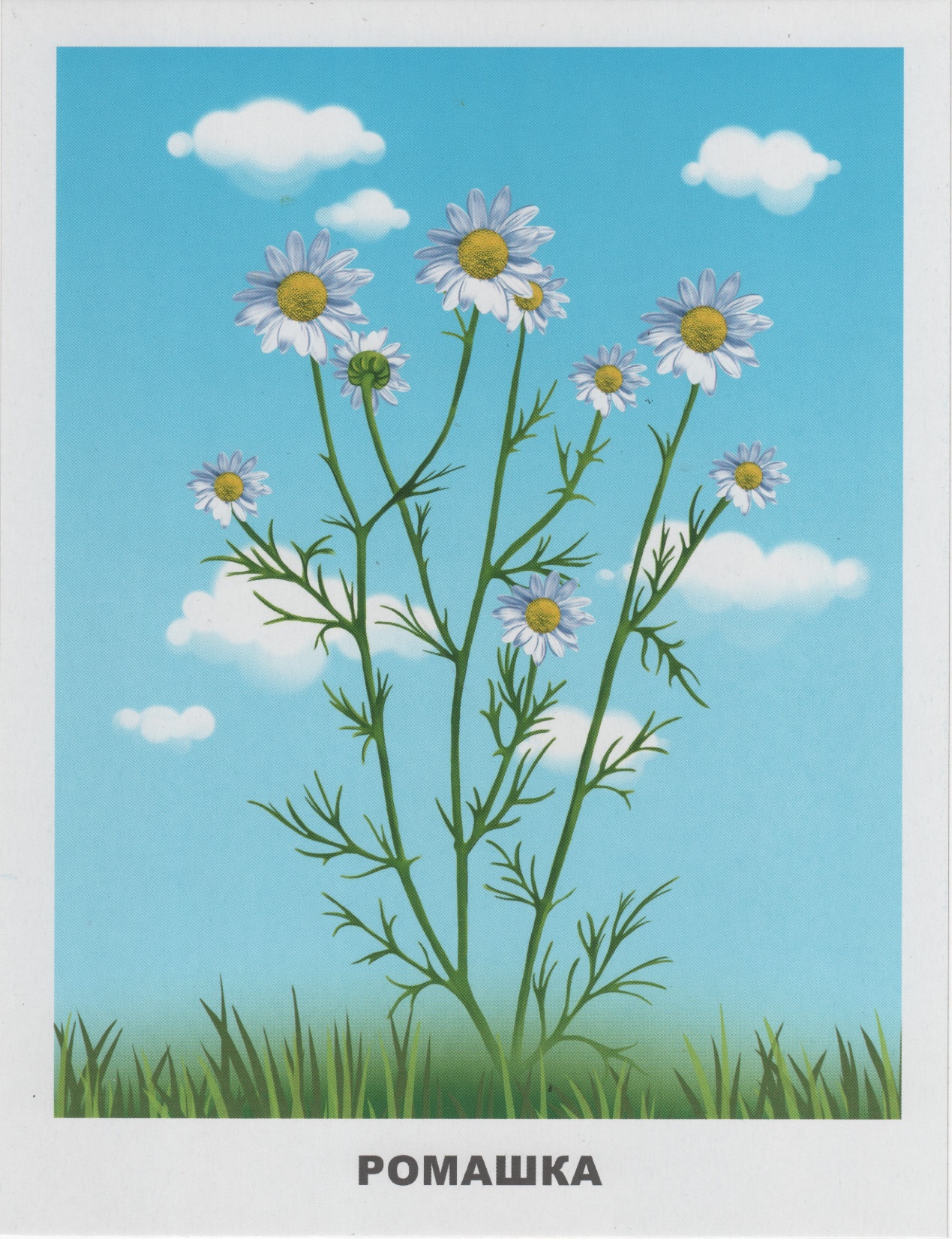 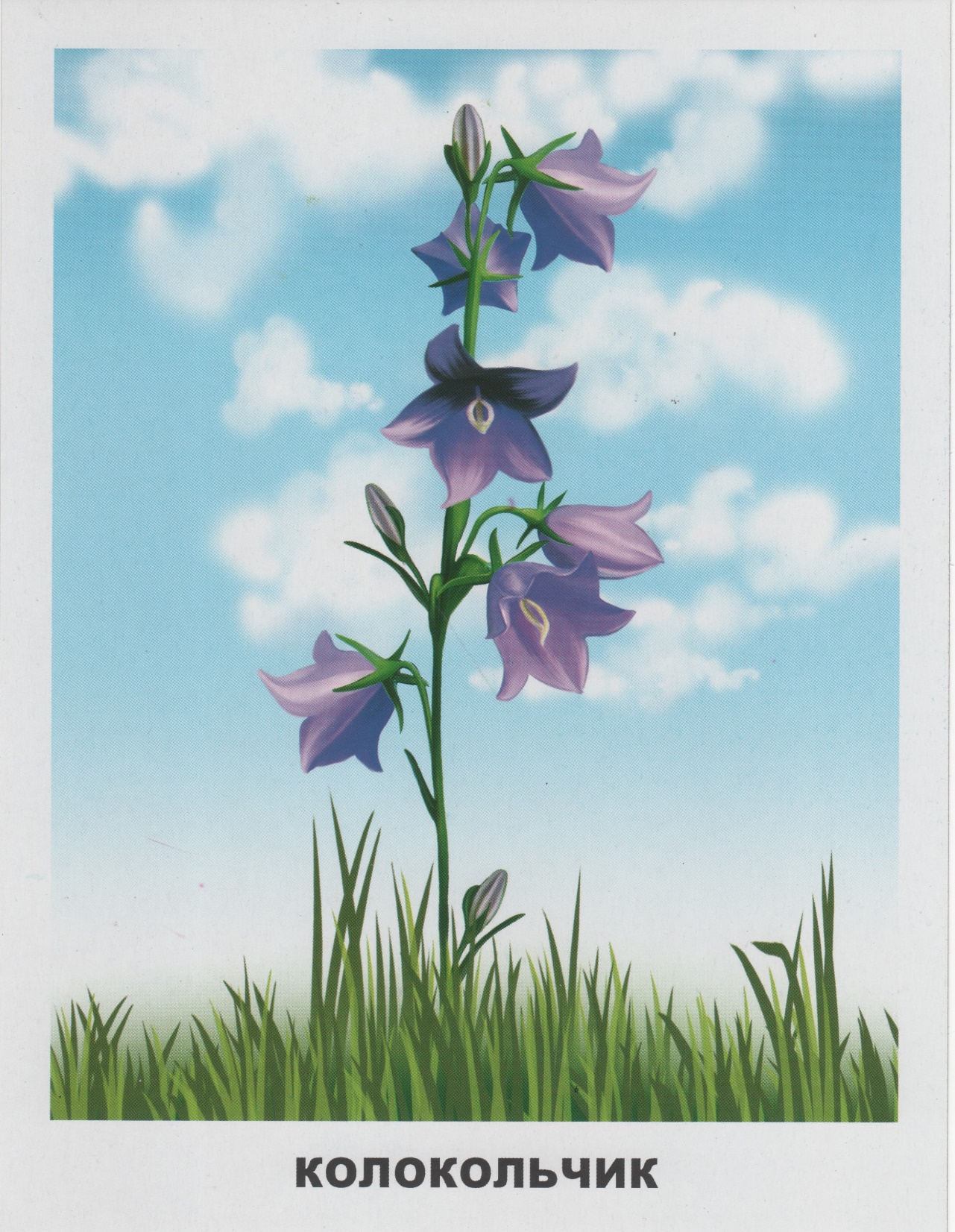 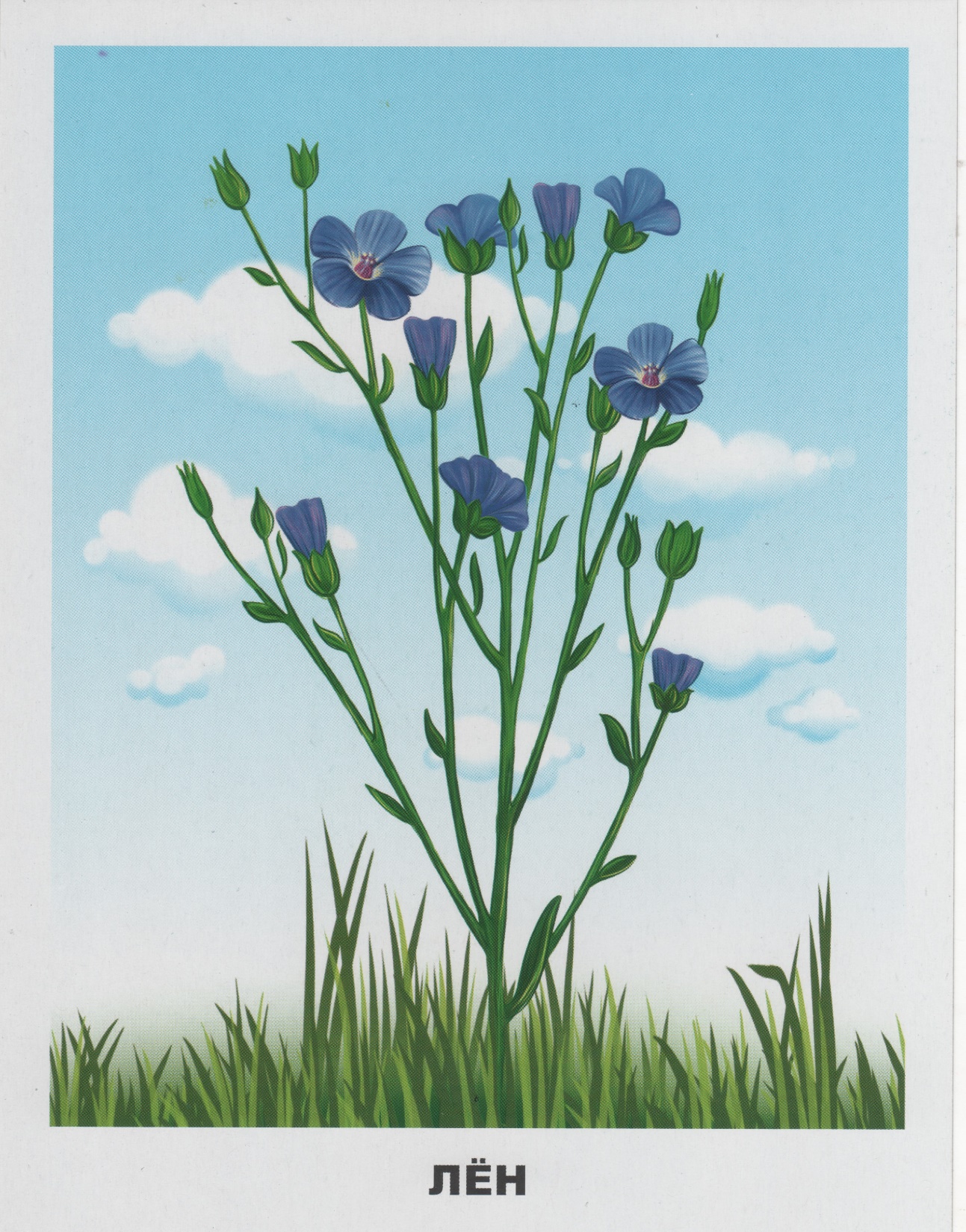 Благодарю за внимание!
Презентацию подготовила воспитатель группы семейного пребывания МБДОУ д/с о/в№23
Павлусенко Тамара Александровна